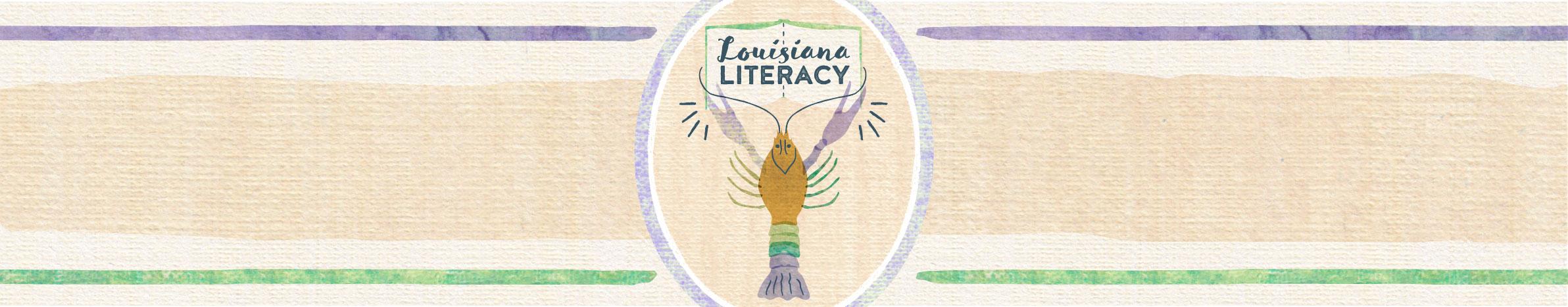 Rationale
As students master their knowledge of the basic code (i.e. individual consonants and vowels), they will be ready to learn digraph sounds and to decode words with these sounds. Digraphs are a combination of letters that make one sound. In many phonics scope and sequences, the first digraphs that are taught are often ‘sh’, ‘th’, ‘ch’, and ‘wh’.  Students should be explicitly taught that these two letters make one sound and will need significant repetition and practice with not just identifying these sounds, but also identifying these sounds in the context of words. As students begin to demonstrate proficiency with decoding words with digraphs in isolation, students can begin to practice decoding short phrases with words with digraphs they have learned (ex. sh, ch, th, wh). This will help students to become more automatic with reading words with digraphs, and will also support students as they build their capacity to read longer chunks of text.
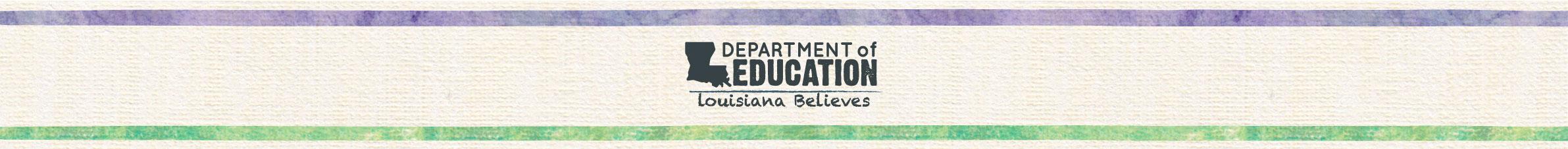 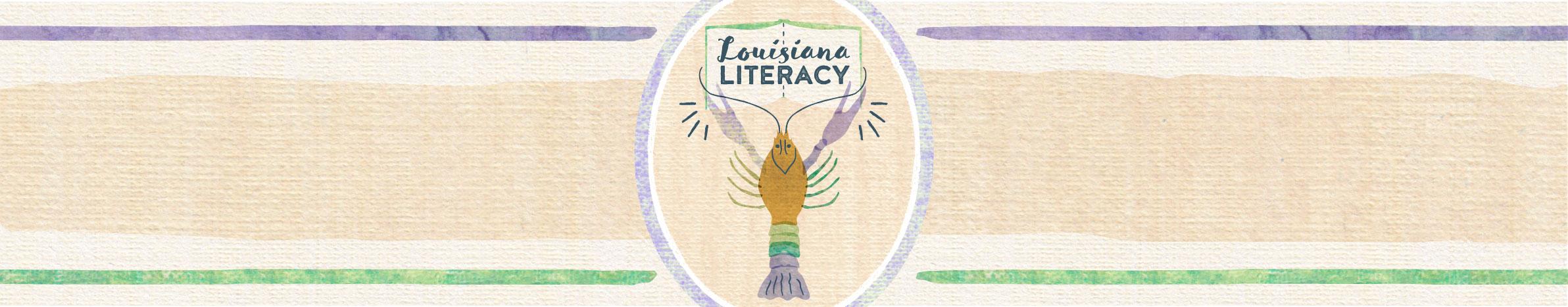 Phrase Building Template (example below) 

Create a document with three columns: tricky words, words with digraphs, and other. List words that students have learned already based on the foundational skills scope and sequence.
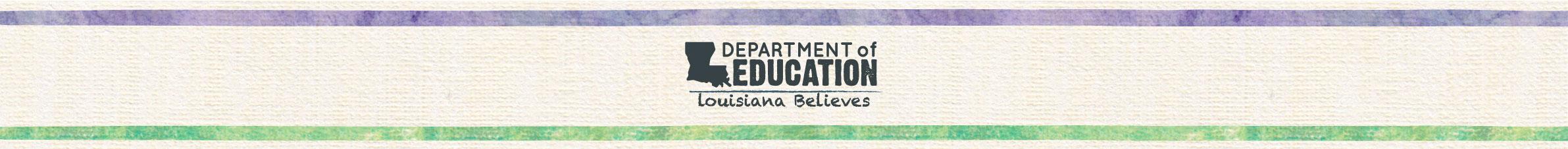